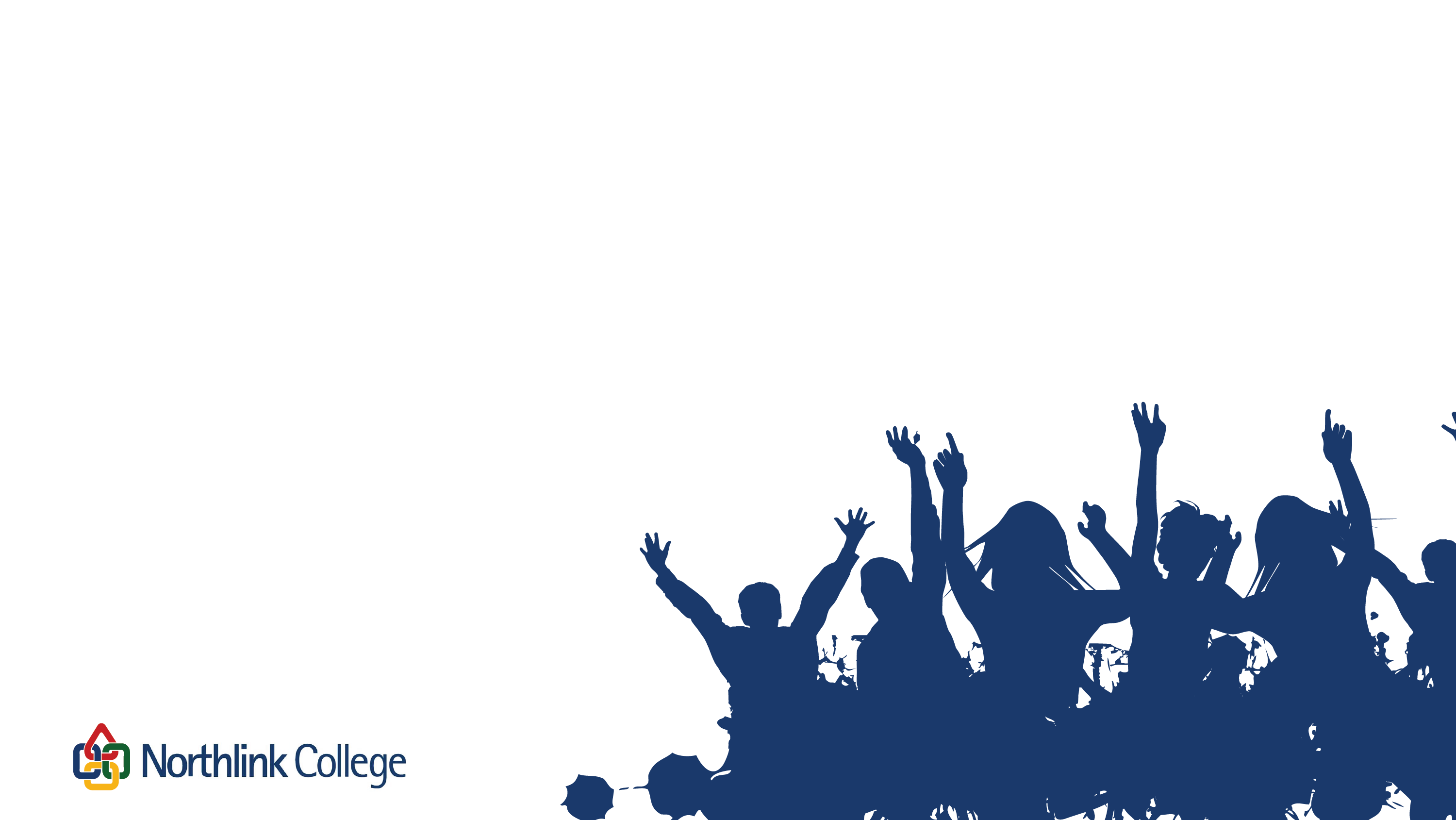 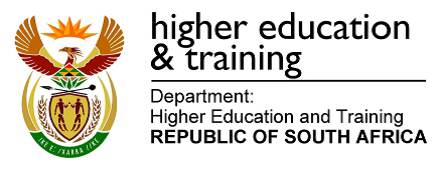 STUDENT REPRESENTATIVE COUNCIL 2023
Presentation to the Portfolio Committee on Higher Education & Training, Science & Innovation
Wednesday 07 June 2023
Presenter:	Mieshqaat  Abrahams
			Vice-President
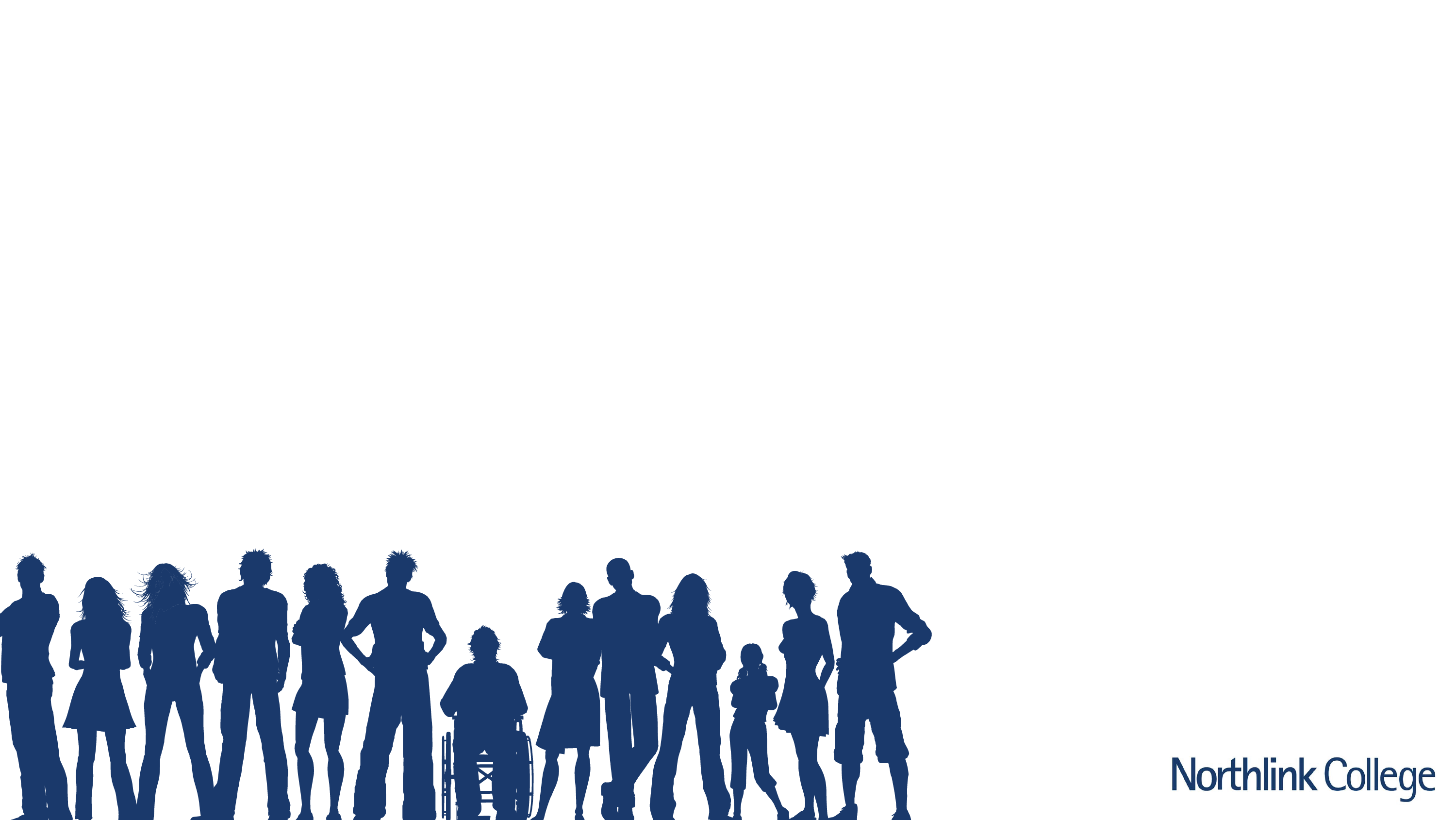 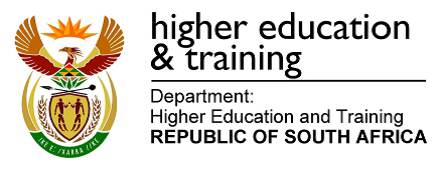 Presentation Content
Student Representative Council Portfolios

Student Funding in the Post School Education &
       Training Sector

The role of the Student Representative Council in institutional governance and College Structures

Stakeholder relations within the sector

Other Matters
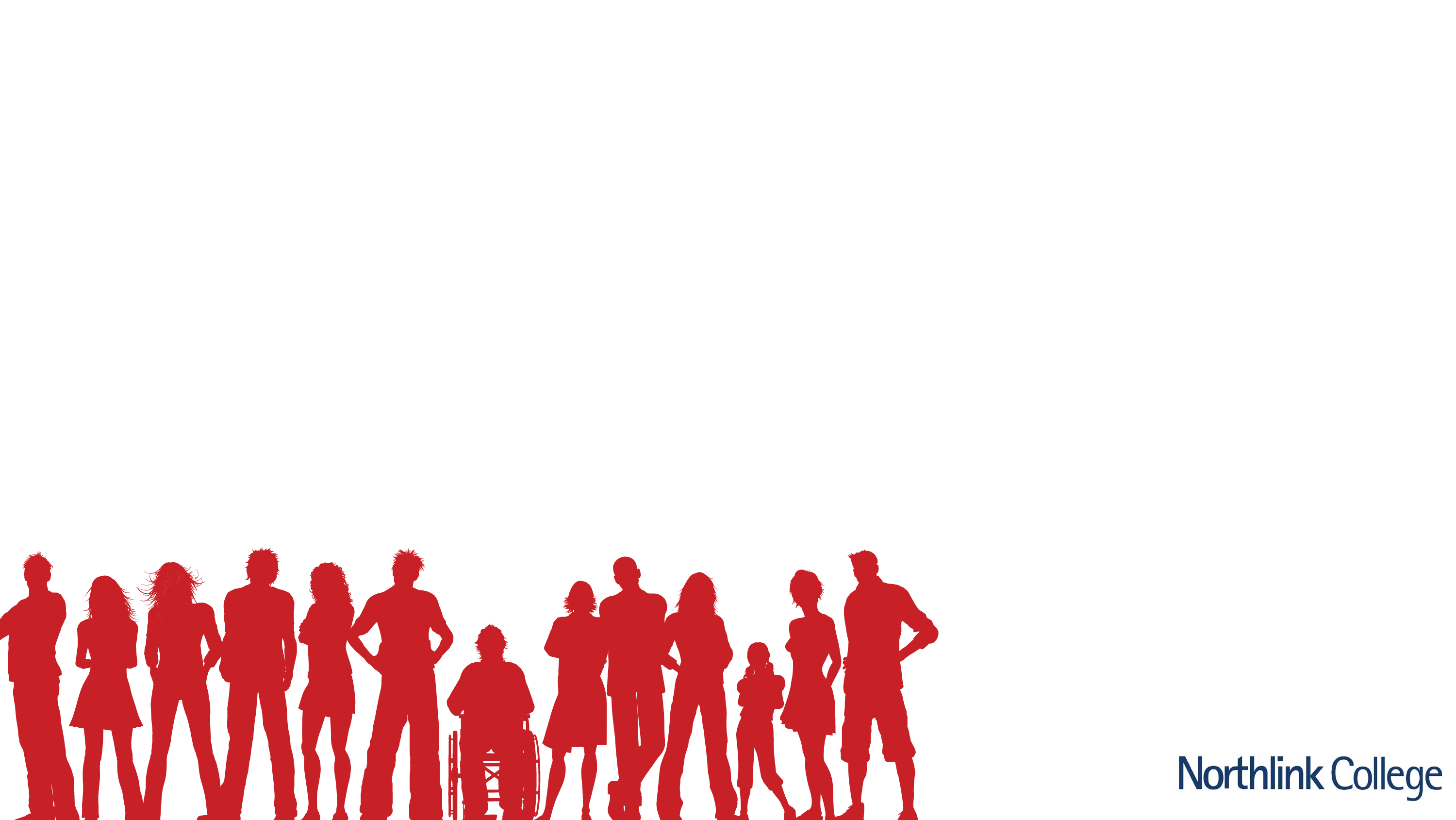 Student Representative Council Portfolios
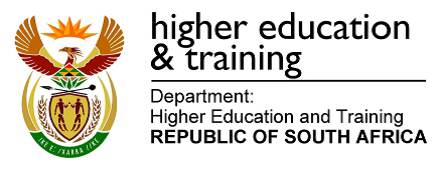 Student Representative Council Portfolios

President/Chairperson
Vice-president/Vice-chairperson
Secretary-General
Treasurer-General
Academic Officer 
Sport, Arts & Culture Officer
Health & Safety Officer
Residence Officer
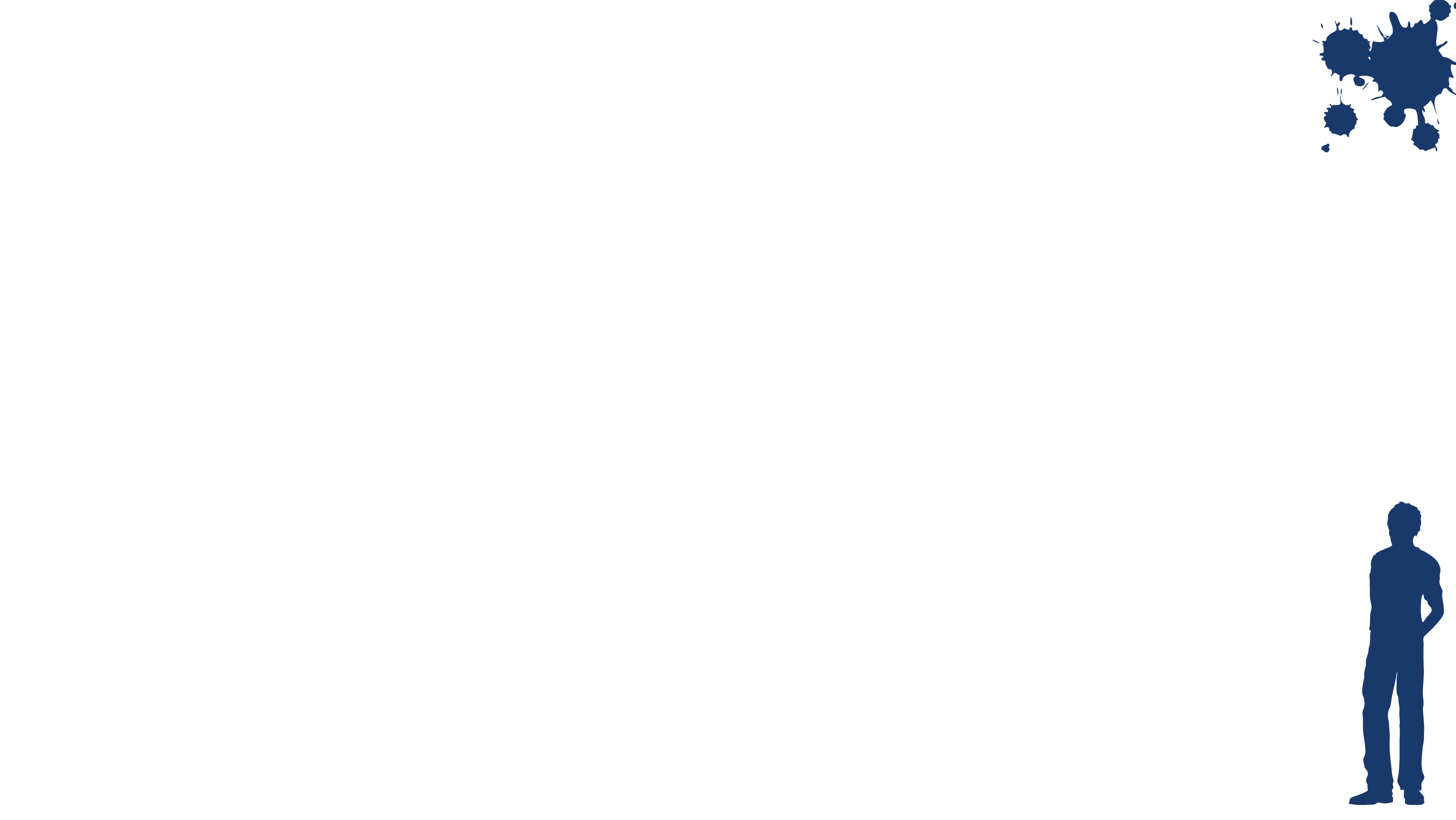 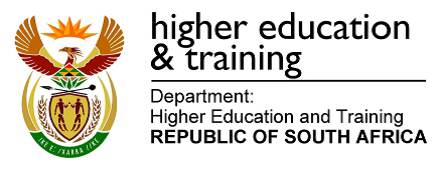 Student Funding in the Post School Education & Training
NSFAS

CommunicationThe lack of communication that NSFAS has with the Institution which causes many challenges for Northlink TVET College and its students.

COINVEST
The system Coinvest has in place is confusing to students in terms of withdrawing funds.
No information was shared to students on their withdrawal limitation, EFT withdrawals to personal accounts due to the bank charges of Coinvest which is ridiculously high from a student perspective. 

Allowances 
Disbursement of funds – there is no consistency of payments which causes students to not travel to the institution that will impact their 80% attendance which will lead students to not be eligible for external exams. This will impact the certification rate of DHET.
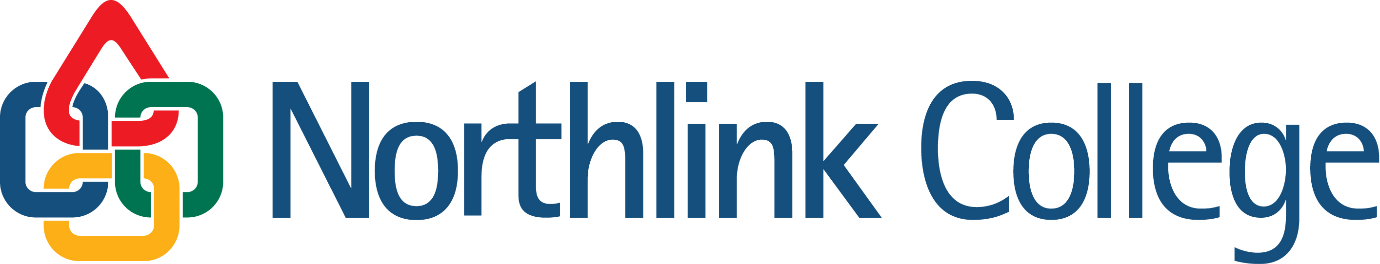 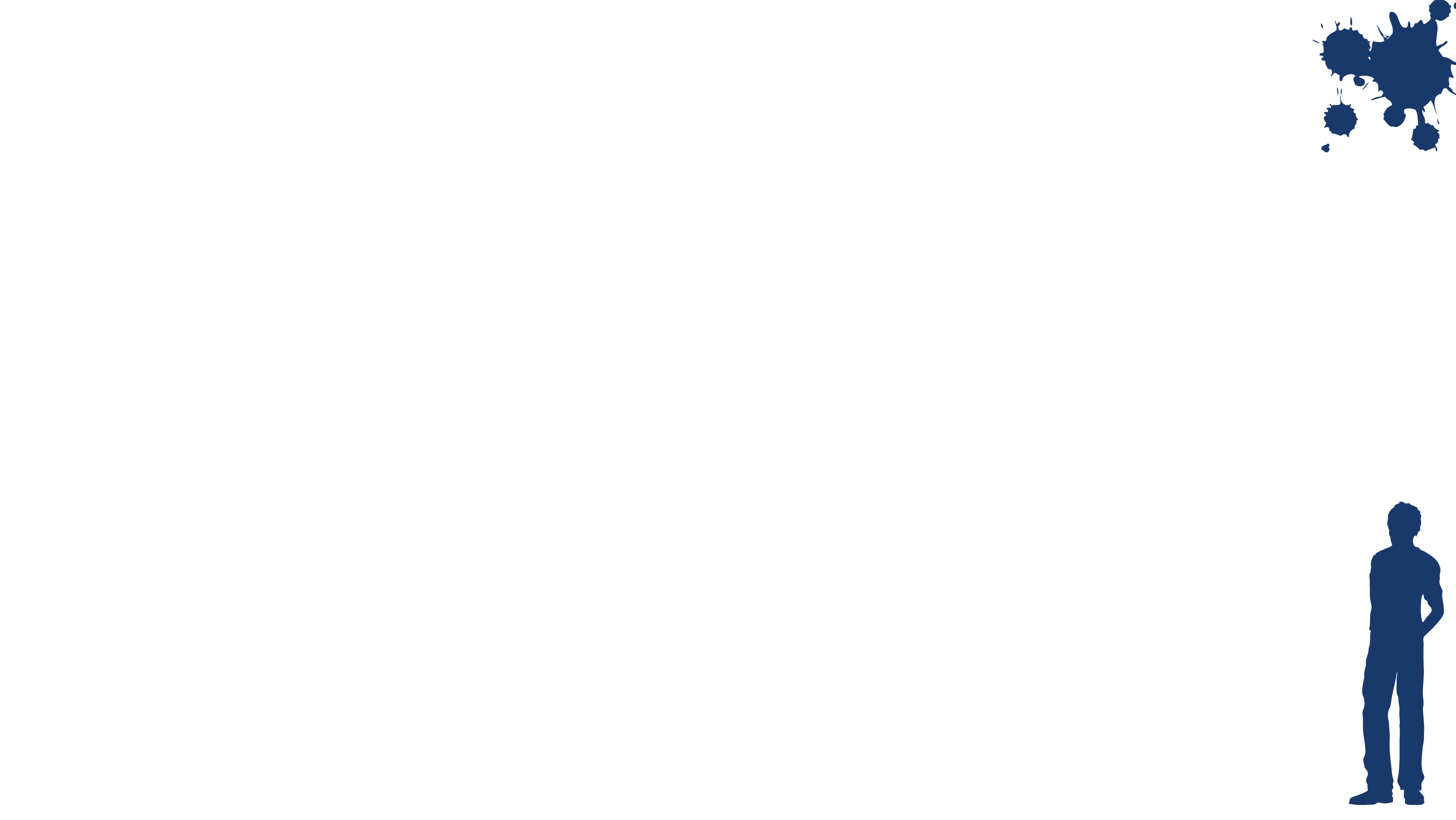 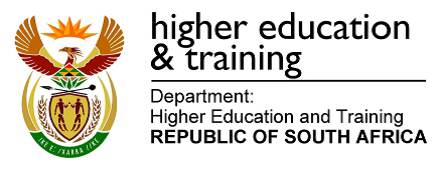 Student Funding in the Post School Education & Training
Accommodation 
Delay of NSFAS status which causes students not to be accepted for accommodation e.g., if the student portal status was on provisionally funded but then moved back to stage 1 (Application Submitted).
The portal is causing confusion
NSFAS is apparently migrating to a new IT system and this could potentially be the reason for the confusion.
Students are left with no status on their accommodation application 
Delayed funding and communication. 
College submitted data for remaining students again (on request from NSFAS)
Awaiting further feedback from NSFAS
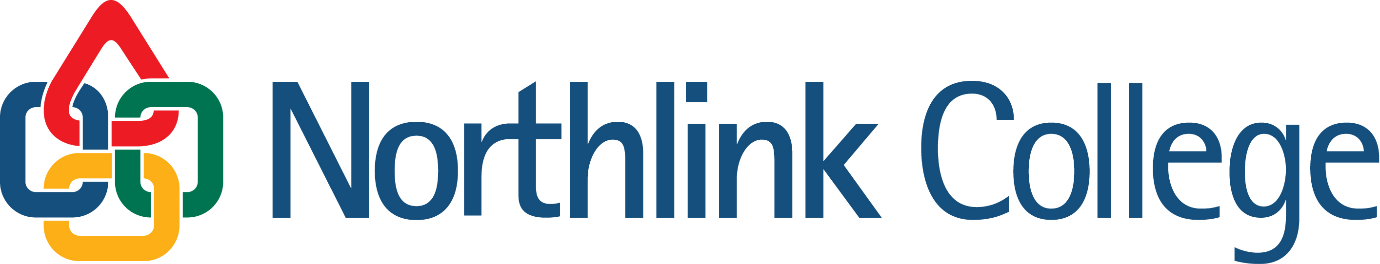 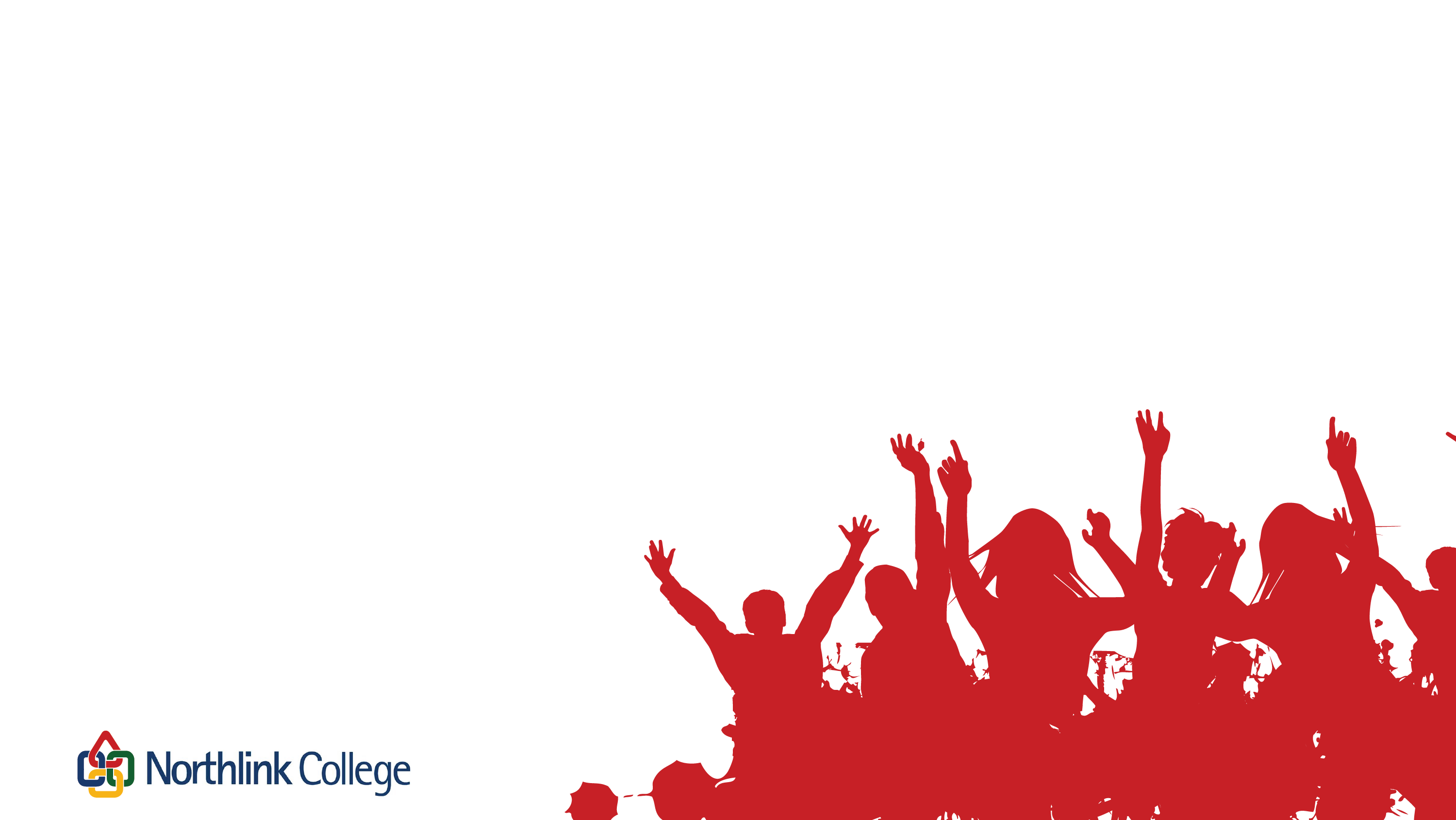 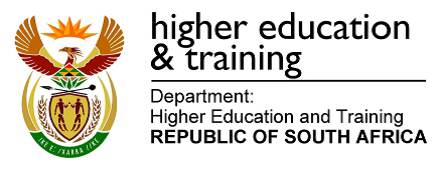 The role of SRC in Institutional Governance
SRC representation in Governance Structures (as per CET Act 16 of 2006

Student Support Services Sub-Committee of Council
	-	Operational matters escalated from college
		structures
Academic Board
	-	SRC Reports
College Council
	-	SRC Reports
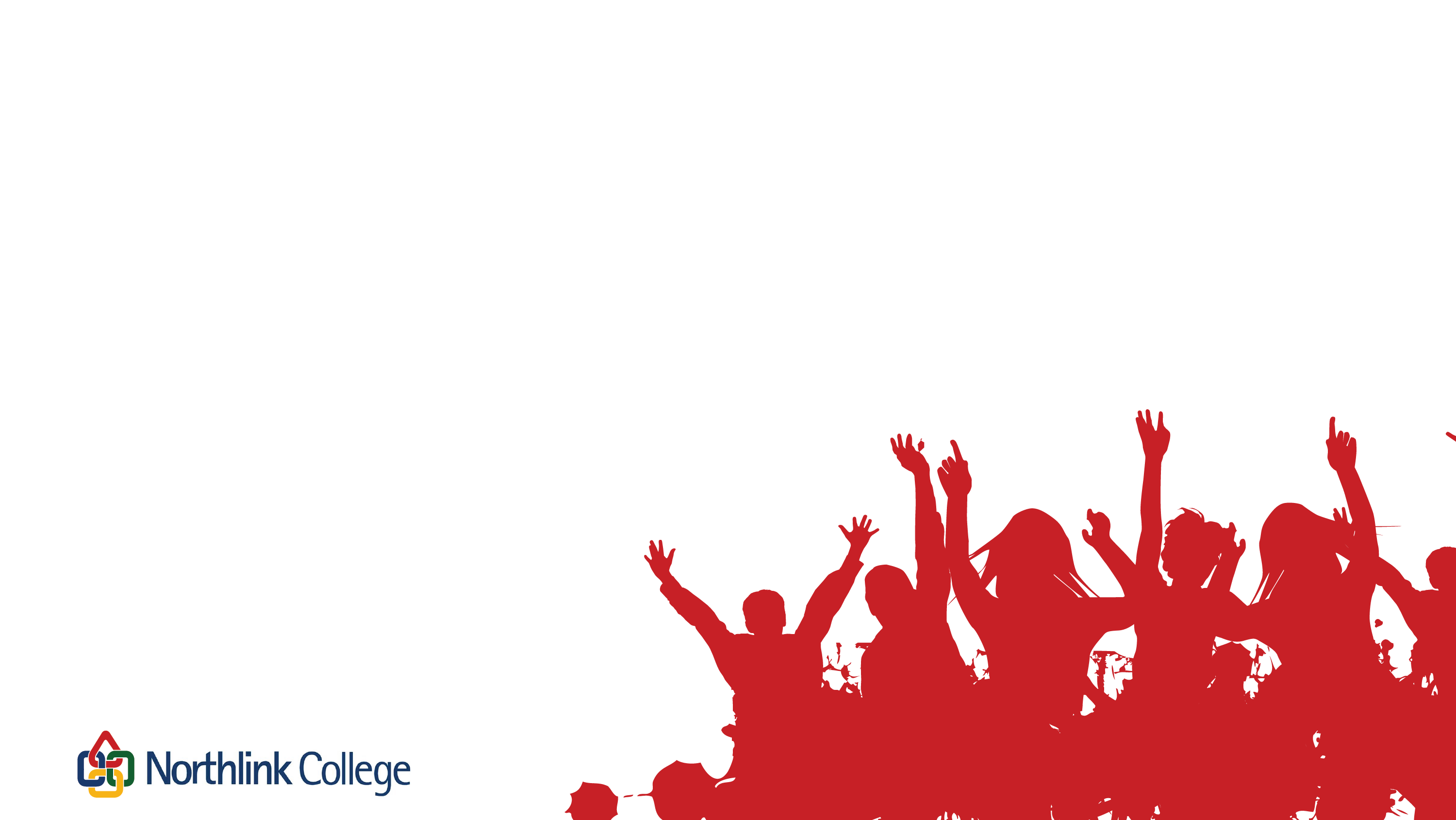 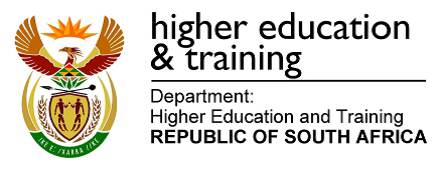 The role of SRC in College Structures
SRC representation in College Structures

Student Support Services meetings
	-	Issues related to Academic Support, Student Health and 			Wellness, Sport, Arts and Culture
Campus Management meetings
	-	Issues related to Teaching & Learning
Class Reps meetings
	-	All student issues, feedback on meetings held
Student Mass meetings
	-	Feedback on issues addressed
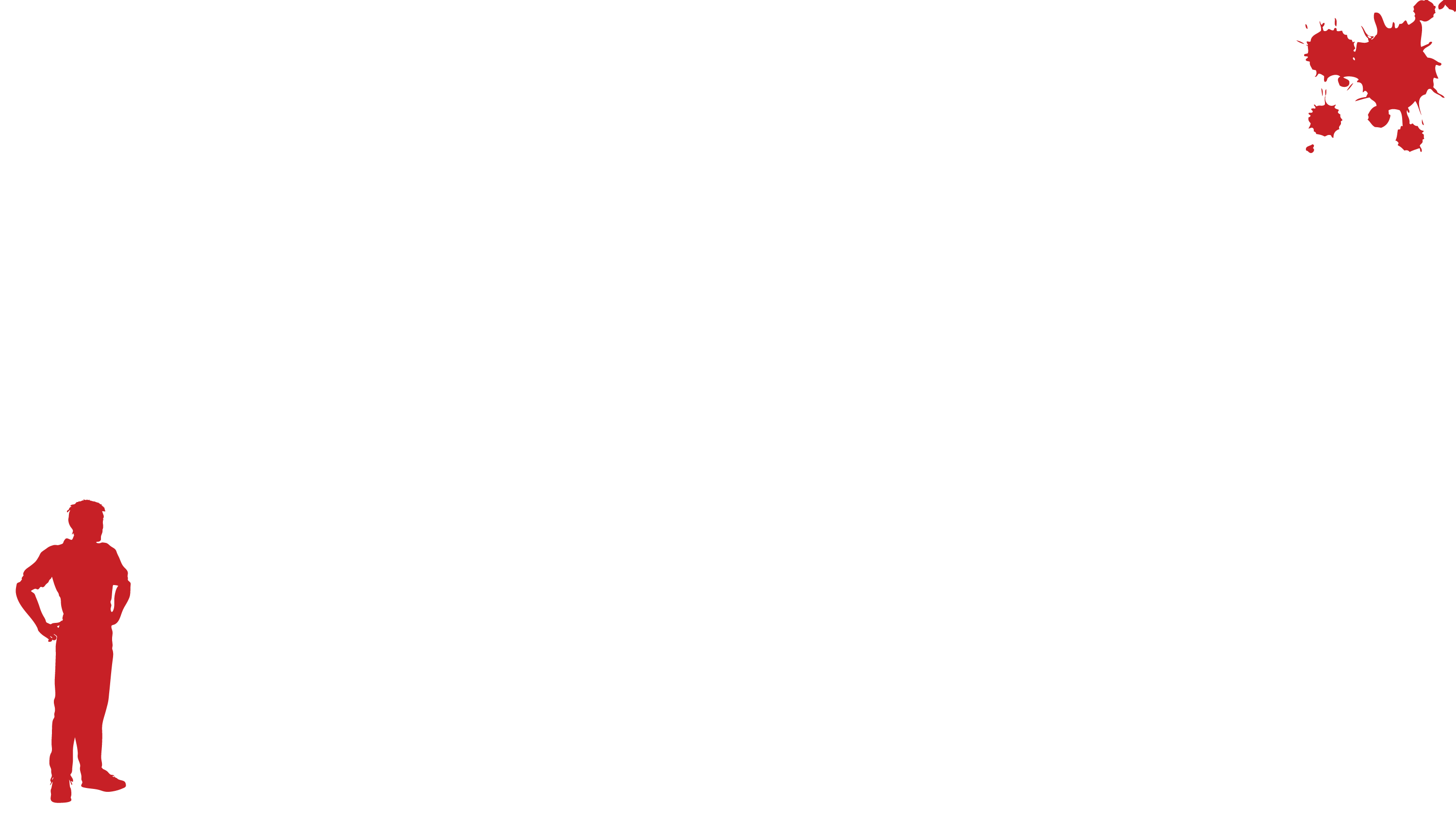 Stakeholder Relations within the Sector
Internal Stakeholders
Students
Class reps
Campus management
SSS management
College Executive Management
College Council and Relevant Sub-Committees
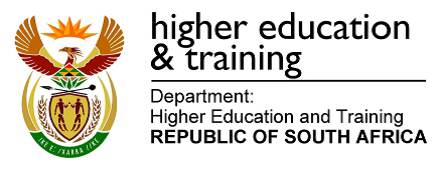 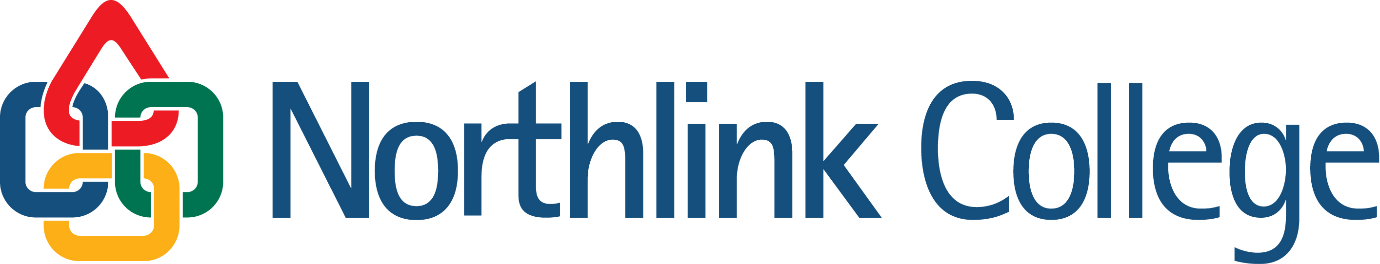 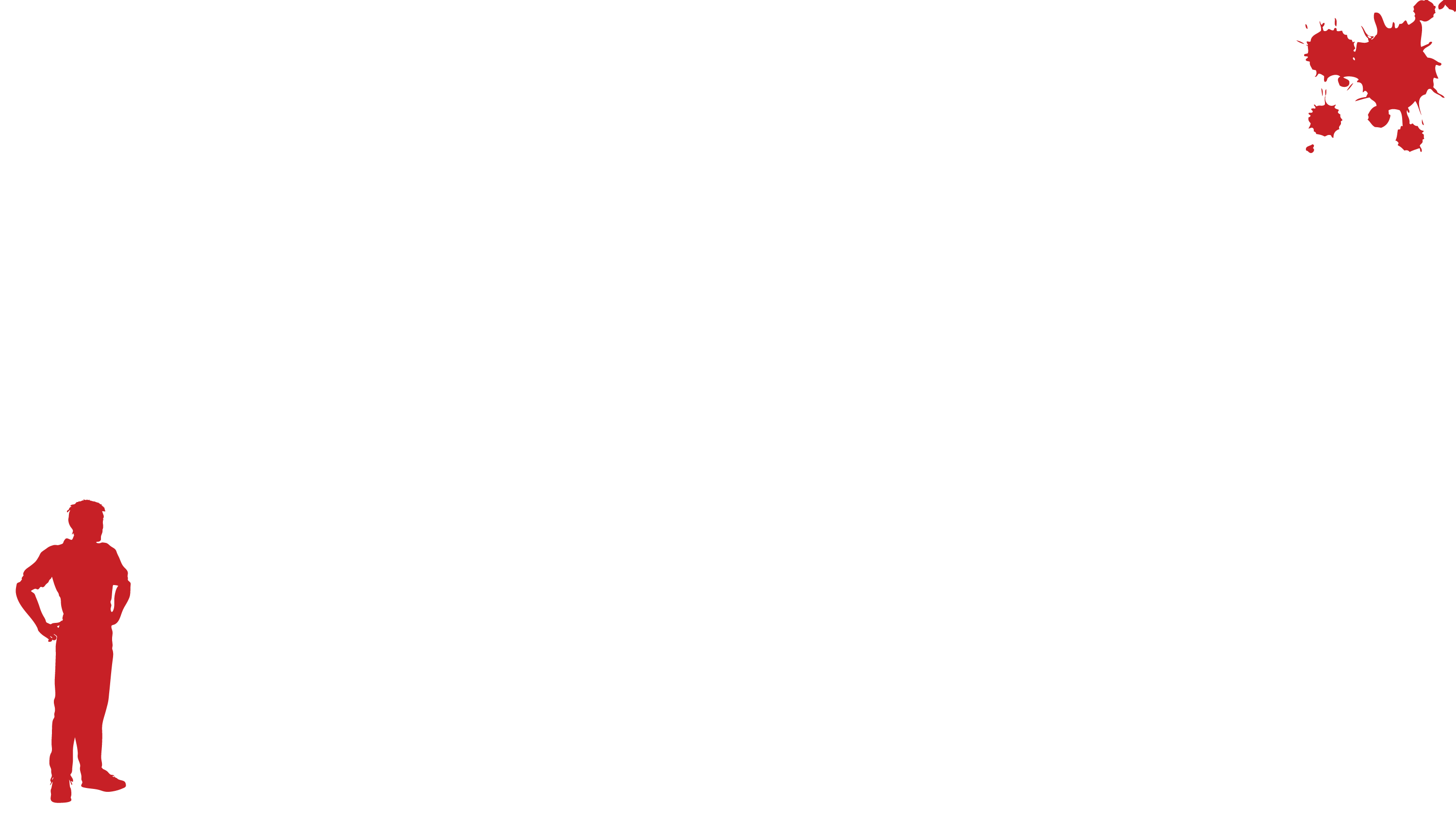 Stakeholder Relations within the Sector
External Stakeholders

NSFAS
SATVETSA
COSACSA
Community Projects
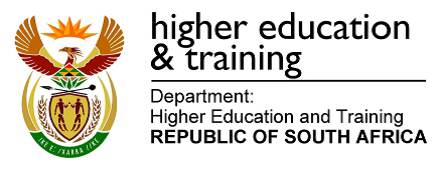 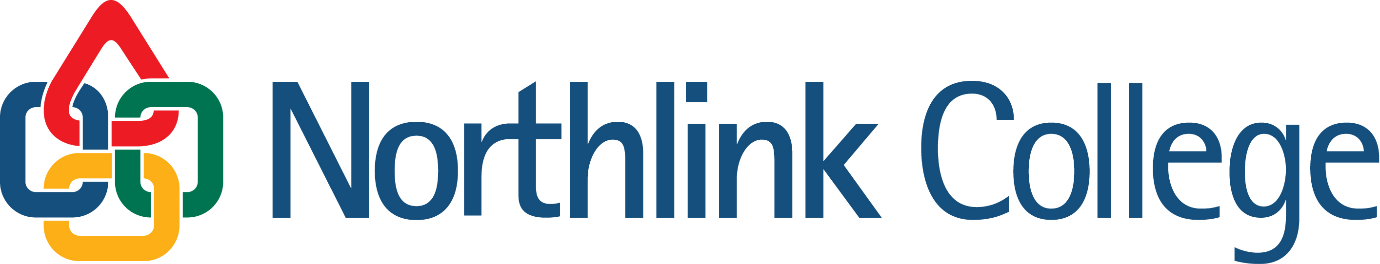 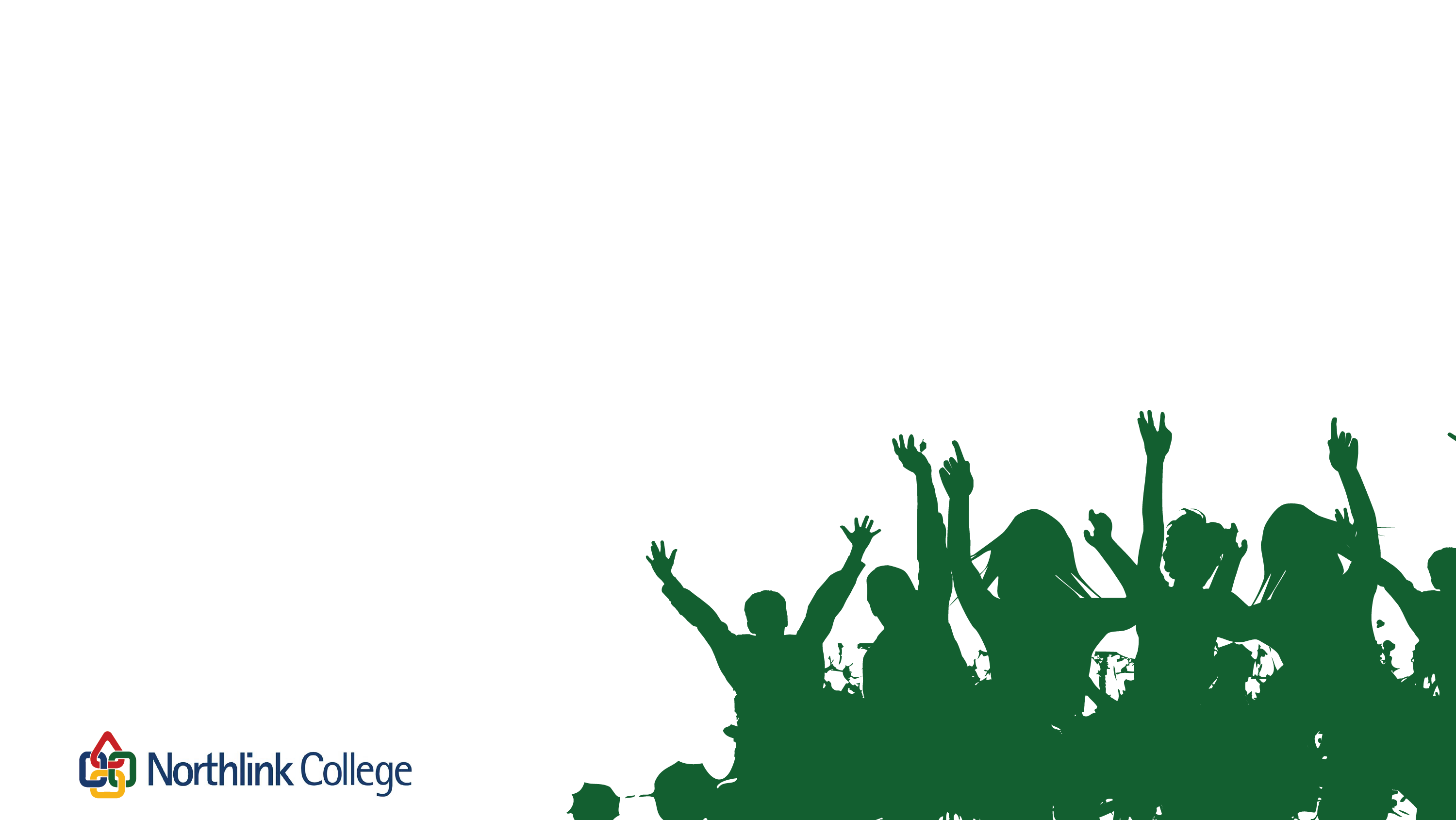 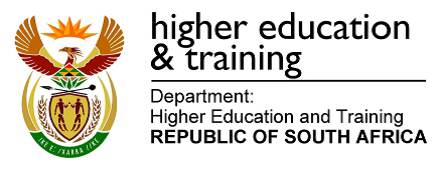 Other Matters
These are matters/issues that have become challenges but are in the process of being addressed/resolved
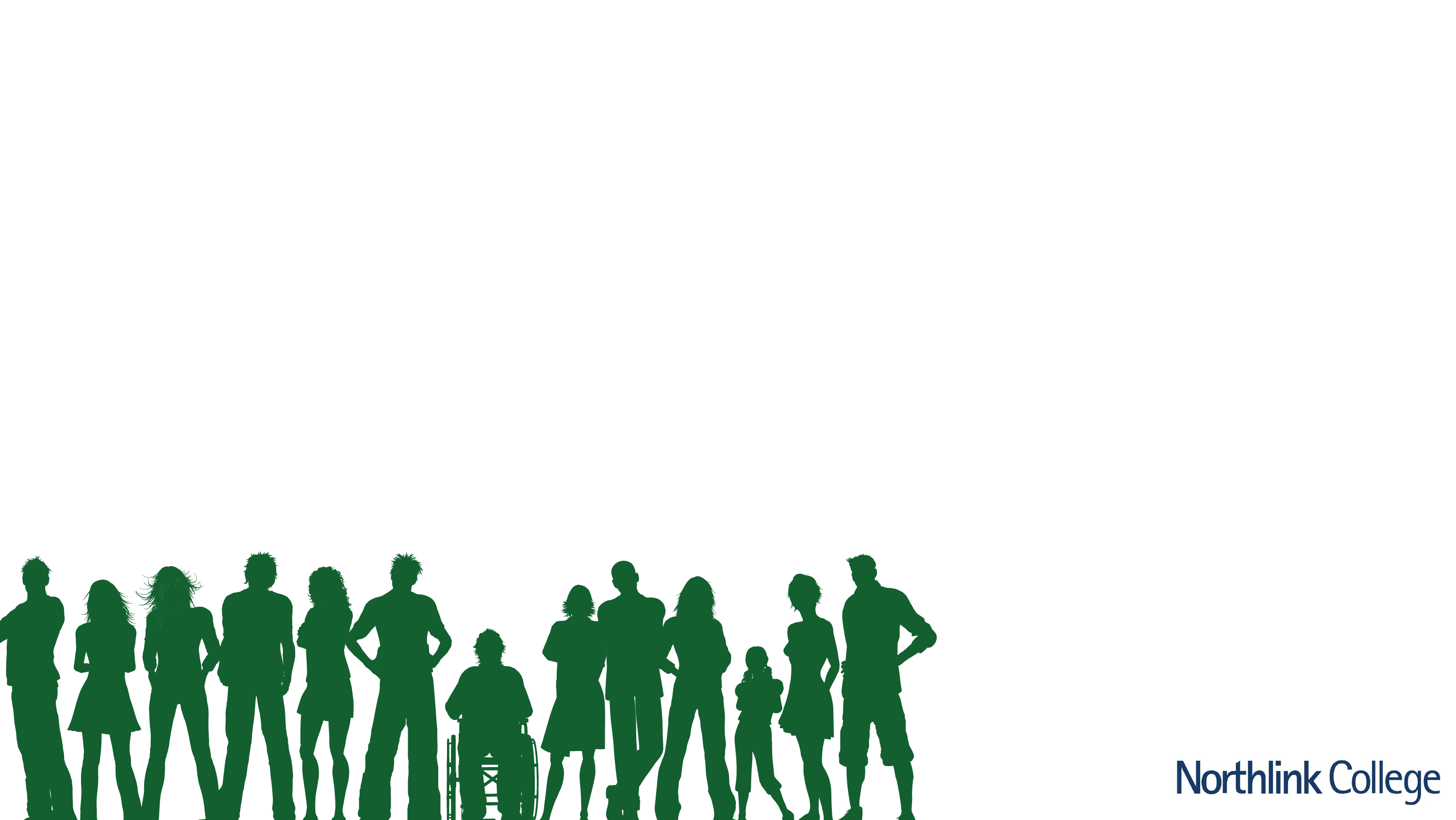 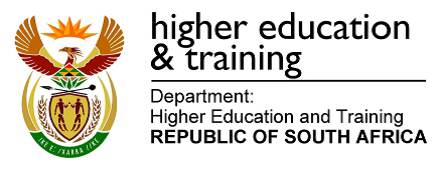 Other Matters
Open Learning Centres at Campuses

Student Residences

Student Feeding Scheme

Impact of Loadshedding on Teaching and Learning

Student Restrooms/Ablution Facilities
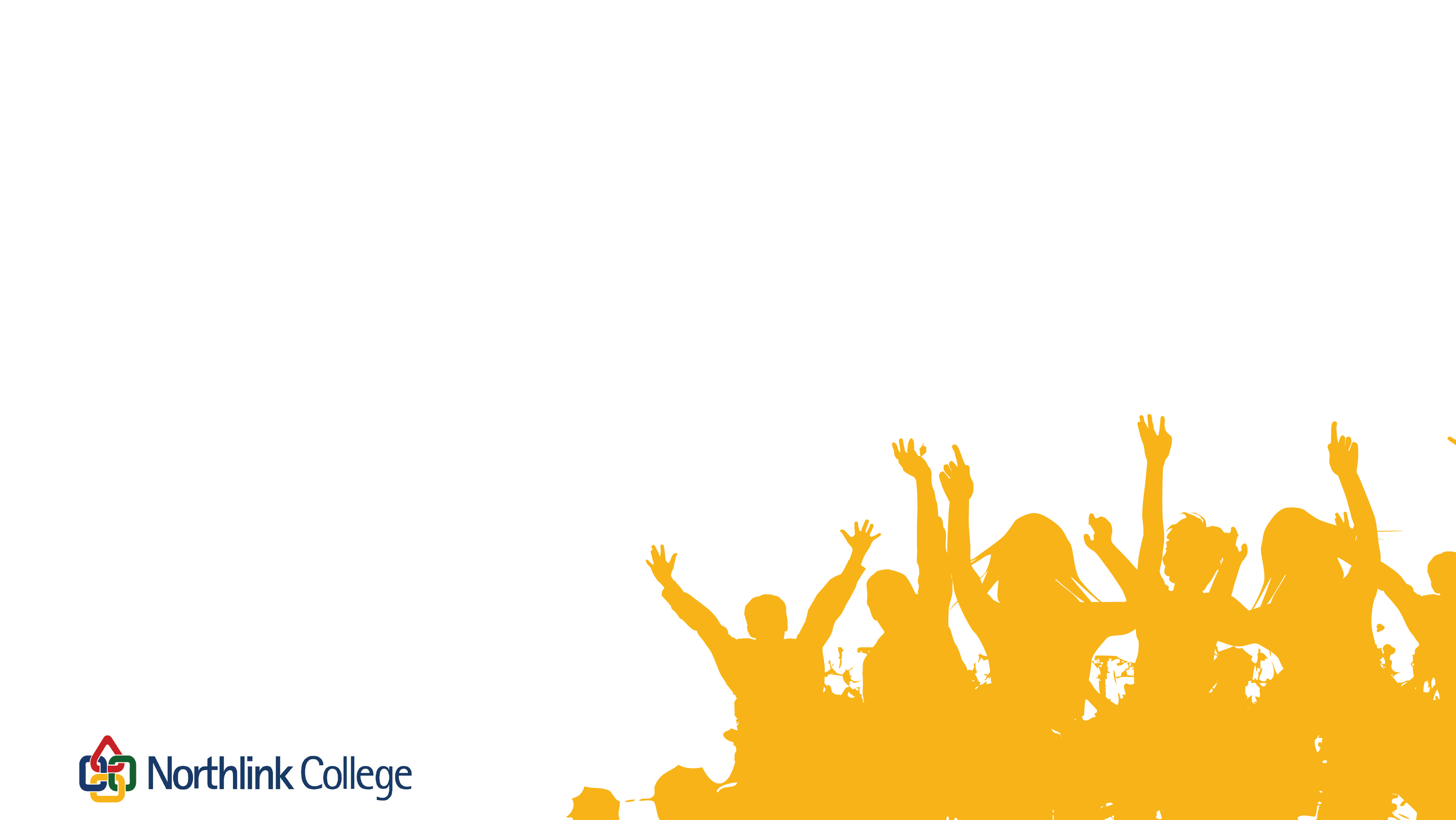 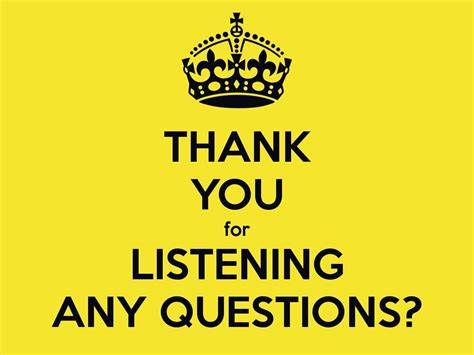 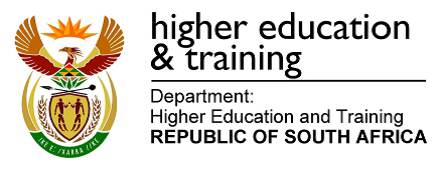